Integration Public Benefits into Student and Financial Aid Services
Cuyahoga Community college
April 30, 2017
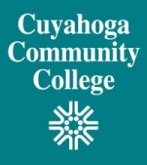 [Speaker Notes: At Cuyahoga Community College, our program of integrating public benefits into financial aid and student services is called Project Go. This is our version of the Benefits Access for College Completion initiative. 
To tell you about the program and what we offer, I would like our student Lachonda to tell her story.

AFTER VIDEO:  Since November of 2016 – we call our program the “Award-Winning Project Go.” We were delighted to receive a  recognition award for exemplary practice from the National Council on Student Development.]
Cuyahoga Community College
Advanced Technology
Training Center
Serving Northeast Ohio
Hospitality Management Center
at Public Square
Lake County
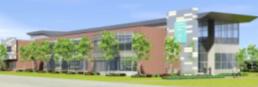 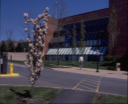 Eastern
Campus
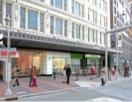 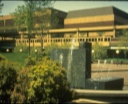 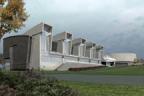 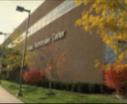 Westshore Campus
Metropolitan Campus
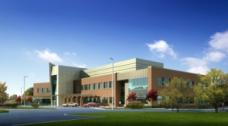 Corporate College East
Unified Technologies Center
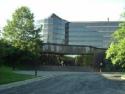 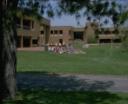 Geauga County
Cuyahoga County
Western Campus
Corporate College West
Summit County
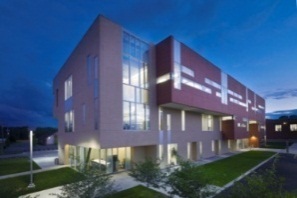 Lorain County
Brunswick  University Center
Medina County
Breaking Down Financial Barriers to College Completion
[Speaker Notes: The mission of the program is to initiate…]
Cuyahoga Community College
Average age is 27

70 percent are in career/technical programs

50 percent place into Developmental math*

40 percent place into Developmental English*

Over 60 percent receive financial aid

44,000 credit & 10,000 non-credit students
2017-2018 academic year
Cuyahoga Community College
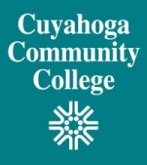 Cuyahoga Community College Mission

To provide high quality, accessible and affordable educational opportunities and services - including university transfer, technical and lifelong learning programs - that promote individual development and improve the overall quality of life in a multicultural community.
Benefits Access for College Completion
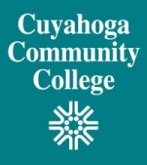 Hypothesis: Providing students who are struggling to make ends meet with info about public benefits and assistance in applying for them will improve student success and college completion
An initiative geared toward increasing access to public benefits for community college students
Supported colleges developing sustainable models that build benefits access into the everyday activities across the college
[Speaker Notes: BACC seeks to challenge, support, and learn from the ability of community college sites, state community college systems, and state government agencies to develop and institutionalize scalable and sustainable organizational and funding policies and practices that help a diverse population of eligible students gain access to an array of public benefits. 

Initiative Goals:
Provide new avenues of helping low-income students succeed in postsecondary education and training and complete credentials, ultimately, improving their job prospects.
Examine the feasibility of using benefits and financial aid to meet the financial need of students.
Reform federal, state and local postsecondary and state public benefits policies to improve access for college students.
Reduce poverty because more students are receiving benefits, remaining in school rather than dropping our; thus, completing their degree and earning a family sustaning wage.]
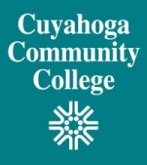 Large Scale Problem
Connect public benefit dollars provided by state and county funders
Students drop out of college for financial reasons
[Speaker Notes: Students were dropping out of school due to limited financial resources – they had to return to work, increase work hours, change in need in the household – but financial circumstances caused them to leave school.  Of course, this was not unique to our institution.

But, the opportunity was connecting student to public benefits, for which they quality and we know that billions of unused public benefit dollars are returned to state and county funders each year.]
Low-Income students
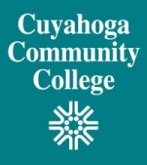 More than 13,000 
Pell grant recipients
80% of Pell recipients receive the maximum Pell grant award
[Speaker Notes: Our fall to fall retention rate was less than 50%. Due to support students have received from the program and other retention initiatives we have put in place, we have seen modest increases in retention on our fall to spring retention

We conduct an exit survey (or withdrawal study) when students leave.

Shortly after we implemented this program – with a focus on low income students, our state funding formula model changed from an enrollment based (total number of enrolled students model) to a completion model (or performance-based funding model). Within the funding model for community colleges, the state developed provisions for what has been called At-Risk student populations, which included funding for students who are – “Pell-eligible ever” which affectionately means, school that enroll (and complete through certain milestone – 1.) developmental education, 2.) college-level coursework, 3) certification completion, 4) associate degree completion, and 5) transfer to a 4-year university – there are certain percentage of the funding, increased for performing well with Pell-eligible students.]
Institutional Gap Analysis
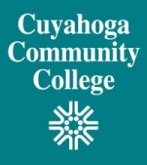 [Speaker Notes: Of the financial aid applicants, students fell within the poverty levels at certain levels.

This analysis had been conducted in 2011 when we began our engagement with the grant to fund the program.]
Benefits Access for College Completion
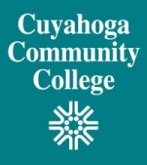 December 2011 - College invited to participate in grant initiative
 January 2012 - Joined a group of colleges to share research and develop a plan
January – August 2012 - Designed the Project Go program 
August 2012 – Project Go program began under the Academic Affairs Division 
June 2013 – Implemented Peer Financial Coach positions in the financial aid office
December 2013 – Hired financial aid managers
June 2014 – Moved to and became fully integrated into Student Financial Aid & Scholarships services
[Speaker Notes: When we began the benefits access program, we knew that it was not a pilot. 
We developed it with a sustainability model – an iterative process of improving until we better understood how we can help provide directed services to students.

We collaborated with 6 other community college from across the country over a few years to design our approach to the connected students with benefits access resources and spent 8-9 months on the implementation plan and launched the program in fall 2012.

Began the program under the leadership of our academic affairs divisions. We focused on non-academic barriers to student success and completion. We used a referral model whereby anyone on campus referred students to the Project Go office, which, at the time, was integrated in the Career Services Centers. We used social work students from nearby universities (Cleveland State Univ and Case Western Reserve Univ) to work with  students to case manage and help students complete the initial application for benefits, which fulfilled their practicum requirement. Tell some challenges with this model.  

Then, we moved on to Peer Financial Coach model – positions as funded through work-study dollars.

READ IF ASKED:  Macomb CC and Lake Michigan CC in MI; Laguardia CC in NY, Skyline CC in CA, Allegheny CC in PA, and Gateway CC in KY]
Benefits Access/Project Go!  Integration into Financial Aid Services
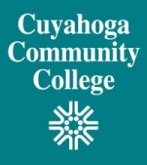 Project Go! was fully integrated into student financial services after the grant ended.
 Benefits Coach Training, United Way 211 for all advisors
 Created Financial Aid Managers to manage Project Go program 
Created Peer Financial Coaches to assist students in applying for benefits
Integrated Project Go services into Financial Education advising for students
Benefits Access/Project Go
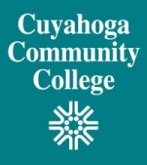 Redefined financial aid beyond grants, loans and scholarships
Integrated benefits access services (applying for SNAP, utility assistance, cash assistance, etc.) into financial aid application processes and financial education initiatives
Target potentially eligible students by “flagging” financial aid records to encourage students to complete “quick check” for public benefits eligibility
Public benefits assistance aligns with college’s initiative to reduce student loan debt by obtaining other financial resources
[Speaker Notes: An increasing number of students are nontraditional (adults, parents, part time students, low-income, first generation), and you will be serving them more and more at your institutions -- Holistically meeting the financial needs of  all of these students can influence college completion rates]
Benefits Access Connections
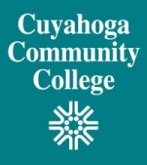 [Speaker Notes: The program utilizes the Ohio Benefit Bank website, and these are the kinds of assistance offered through the Ohio Benefit Bank. They include food assistance, health care, and senior programs.

Strategy for initiating and expanding services by identifying: 
the full range of public benefits available
points of contact where information about public benefits can be delivered
providing training for staff and Benefit Coaches who interface with students
establishing processes, policies and procedures that provide online and individual one-on-one assistance to students
closely monitoring and evaluating student access to public benefits
using data to assess the impact of BACC on student entry, persistence, and completion]
Partner Agencies
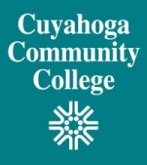 Cuyahoga Jobs and Family Services
Ohio Department of Job & Family Services (ODJFS) 
Ohio Department of Higher Education (ODHE) 
Ohio Benefit Bank (OBB) 
Cleveland Foodbank
United Way 211
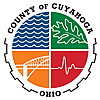 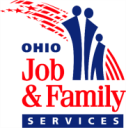 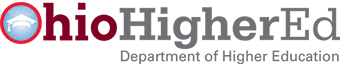 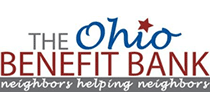 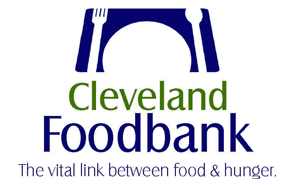 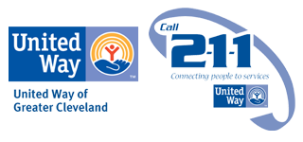 [Speaker Notes: We will accomplish that mission by working with our partners, which are…

A new partner with whom we have had some initial discussion is the Hunger Network.]
Benefits Access Target Group
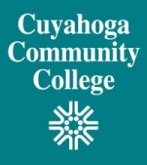 Target Population  - Independent students
EFC = 0 – 3000 (Received the Maximum Pell Grant Award)
Answered No to SNAP on FAFSA
Added poverty guidelines to the selection (2015-2016)

Embed benefit screening into financial aid requirements by questionnaire for students in target group

Connecting student to county for re-certification of benefits, based on college enrollment/attendance requirements
[Speaker Notes: Target population based on EFC

Moved to poverty guidelines

Embedded questionnaire/survey to the requirements for financial aid – DID NOT HOLD UP FINANCIAL AID DISBURSEMENT but nudged the students, who we believed could be eligible to have a discussion with a financial aid advisor or peer financial coach]
By the Numbers
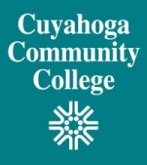 Comprehensive Approach
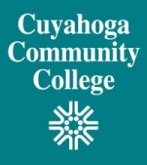 Build a comprehensive student aid system
Can reduce indirect costs to education
Prevent unnecessary student borrowing
Can decrease student hunger and housing insecurity
Can increase financial stability of adults and youth
Can help students care for their families
Can compliment existing funding streams
[Speaker Notes: And, in order to get this group of students from here to there, they require the tools to navigate college and its requirements, meet new expectations and develop new kinds of interpersonal relationships, and new resources to pay for college and living expenses. (see CCRC non-academic supports, mechanisms for improving student outcomes)]
Why More Students Do Not Access Benefits
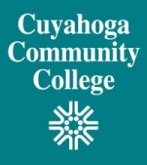 Lack of information, misinformation about eligibility
 Applying is often time consuming, frustrating
 Stigma and other social/cultural barriers
Bureaucratic public policies
 Higher education and public benefits policies are not well aligned
Many Tri-C student receive benefits
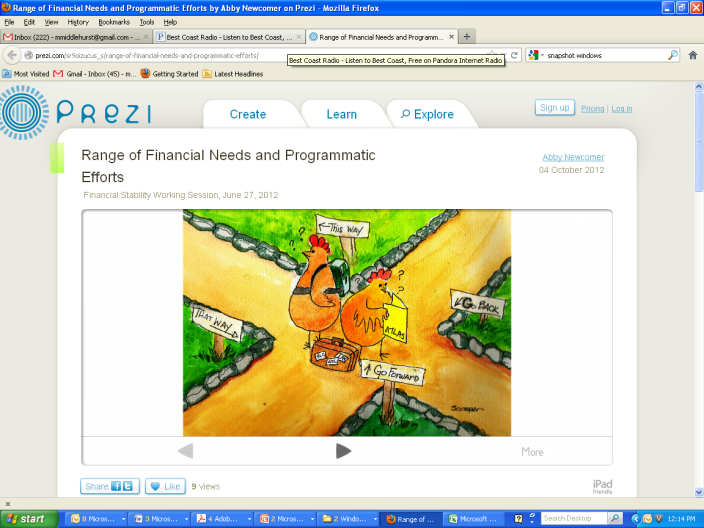 [Speaker Notes: Like financial aid programs, public benefits programs feature their own complex rules, some of which serve as a disincentive to low-income individuals attending colleges and others influence whether a student attends part- or full-time, decisions that can determine how fast a student completes and attains family –supporting employment. 

Lack of information or misinformation about eligibility
Don’t know that programs exist
Think they are not eligible
Don’t know how to apply or where to get help
Feel the benefit is not worth the hassle
Don’t see themselves as target for public benefit programs
Applying is often time consuming, frustrating
Same information collected multiple times
Need documentation of income, family status
Stigma and other social/cultural barriers]
Program Outcomes
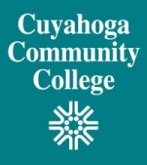 Modest increase in retention rates
Refocus on financial education and student loan counseling
Connection to default prevention and debt reduction initiatives
Focus on understanding indirect costs of college
Replication inquiries across the country, including the U.S. Department of Education
[Speaker Notes: Challenges
Increasing Project Go! awareness on campus, particularly among faculty 
Getting full picture of students’ situations prior to appointment; many students come to appointments without information needed to complete OBB application, for example: dependent students missing parent information, students living with non-related roommates.
Assessing student outcomes (graduation/completion) related to the Project Go! services
Opportunities
Coordination with other campus offices/groups: CARE team, Women in Transition, ACCESS.
Better coordination with off campus resources and organizations
Educating students, faculty, and staff as to what services Benefits Access/Project Go! provide
Monthly activity highlighting one resources of the month
Increased visibility at on-campus events (i.e. Success Week Kickoff, and other tabling and informational events).
MOU with CDJFS for exchange of information]
Program Evaluation Highlights
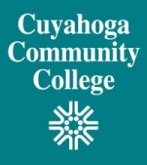 Benefits access services should be provided through a highly visible and well-known centralized hub with knowledgeable staff
Colleges should implement models that require students to “opt out” of benefits services by connecting initial pre-screening steps to existing student support services 
Leadership at multiple levels and across departments needs to recognize benefits access services as an institution-wide priority and enact policies and practices necessary to support the institutionalization of benefits access services on their campuses
Bundling multiple benefits can have a positive impact on students’ academic progress
24
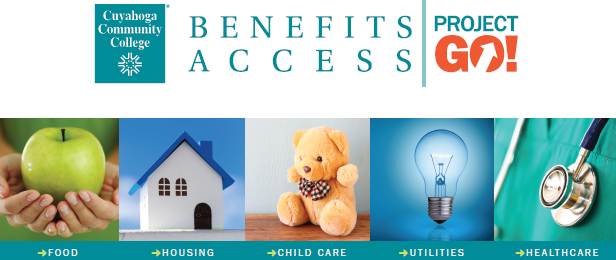 www.tri-c.edu/paying-for-college/financial-aid-and-scholarships/benefits-accessproject-go/index.html
[Speaker Notes: Redesign Teams – November – March; Relaunch April for National Financial Literacy Month
Surveyed faculty and staff – learn how many faculty/staff make referrals; which told us that we had more work to do to get the word out, again
Discuss the HIT Team – learn about at other forum – at the Wisconsin Hope lab convening, a panelist talked about developing a homeless engagement initiative
Handouts for program overview
Helping schools implement]
Replication by other Schools
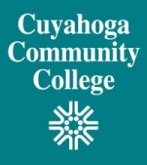 Use data to identify students, target services or activities, and continuously improve
Integrate benefits discussions/application into financial aid, career services, support services, advising and counseling processes
Integrate a module about benefits in orientation, student success courses, first-year experience, and other courses
Use students to help  market, do outreach, and serve students
Where available, use online eligibility screeners and online applications to assist students
23
[Speaker Notes: A lesson gleamed from BACC work is the need for strong internal partnerships among faculty and staff in different departments. 
Challenge: getting buy in. 
Successful collaboration—provision of information on public benefits during class time and engagement of front line college staff in outreach and referral processes

Integrating services: Including discussions about benefits in financial aid, orientation or student success courses, integrating benefits into financial literacy modules
Cultivating leadership: Engaging a broad based team to embed activities across college, updating the President and other leadership regularly. Tying to the completion agenda
Involving faculty: Referring students to resources, integrating information into coursework, training faculty as leaders and advocates for resources for nontraditional students
Partnering to expand reach: Meeting regularly with partners in state and county human services agencies, becoming community partners to assist individuals to apply for benefits using state tools, working with CBOs to provide additional benefits.]
Thank You!